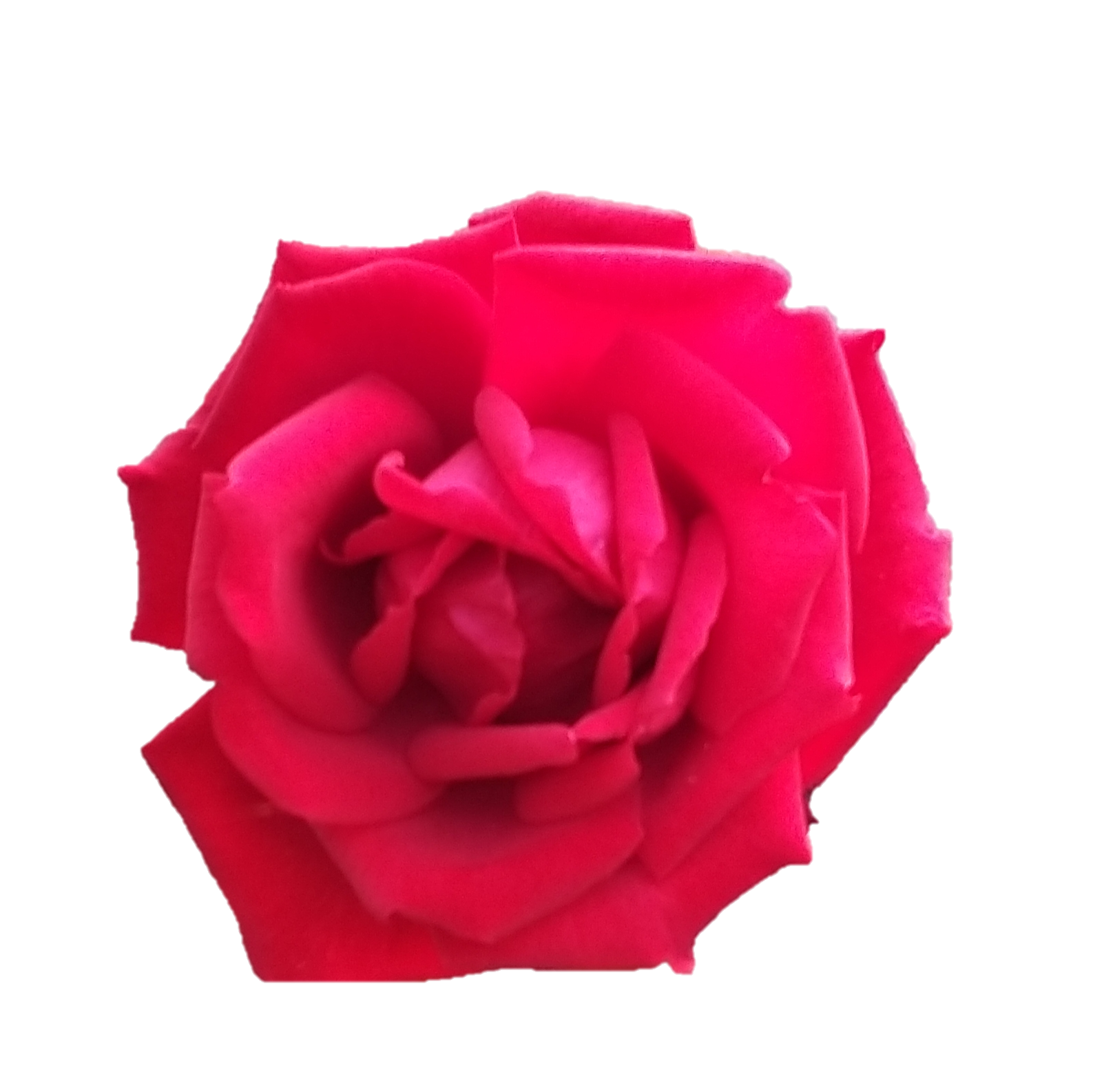 স্বাগত
সরকারি টেকনিক্যাল স্কুল ও কলেজ, মেহেরপুর এ সকলকে
31-Mar-21
Engr. Md. Shofi Uddin
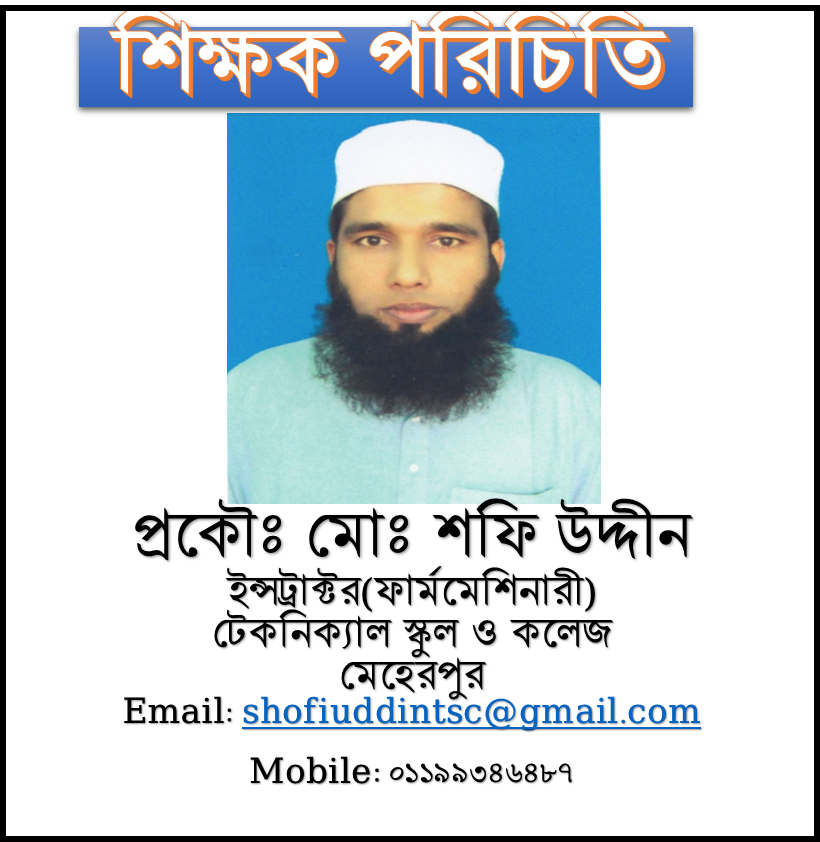 পাঠ পরিচিতি
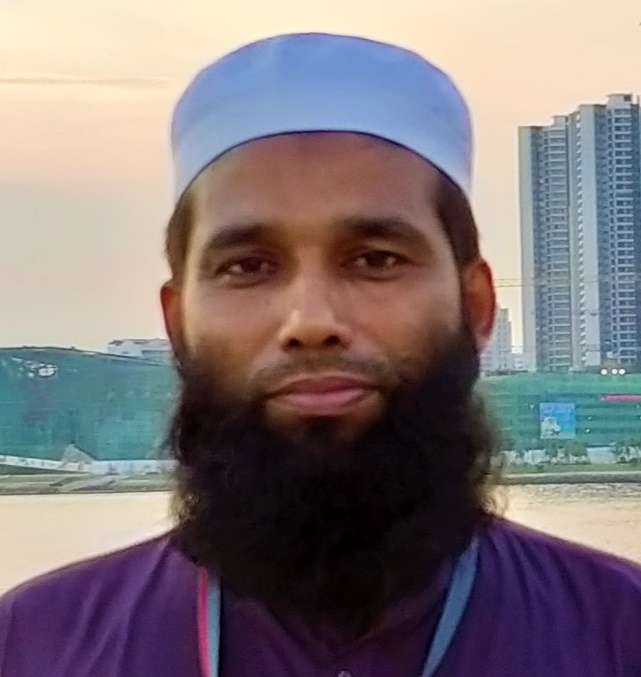 শ্রেণীঃ একাদশ
বিষয়ঃ এগ্রোমেশিনারি-১
অধ্যায়ঃ ১.২
পাঠের বিষয়বস্তুঃ
MIEB 19010
ইঞ্জিন পাওয়ার
01730-878558
31-Mar-21
Engr. Md. Shofi Uddin
[Speaker Notes: প্রয়োজনে কন্টেন্টটি আরো মানসম্মত করে ক্লাসে প্রদর্শন করতে পারেন।]
কী দেখছো!
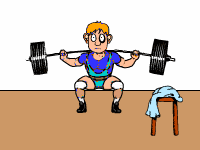 31-Mar-21
Engr. Md. Shofi Uddin
লোকটি ভার উত্তোলন করার সামথ্য বা ... আছে।
কী দেখছো!
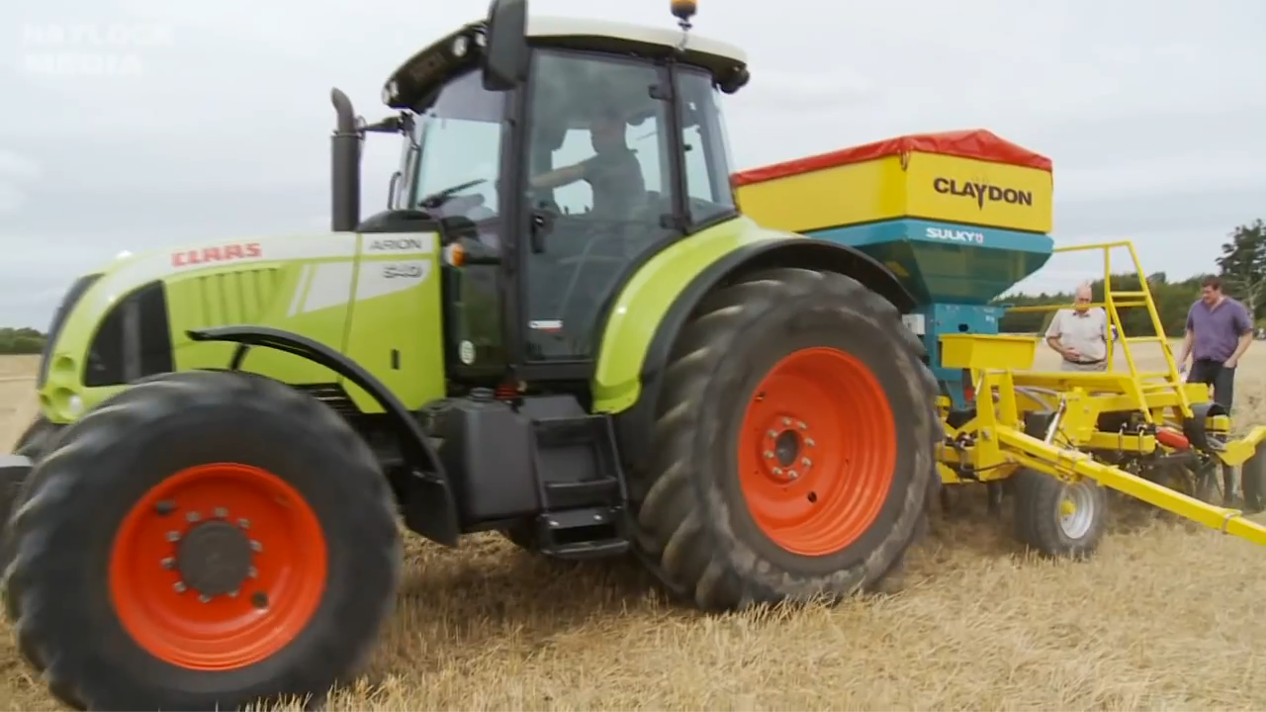 31-Mar-21
Engr. Md. Shofi Uddin
আজকে আমাদের পাঠের বিষয়
ইঞ্জিন পাওয়ার, কাজ ও শক্তির সার্বজনীন ধারণা
31-Mar-21
Engr. Md. Shofi Uddin
এই পাঠ শেষে শিক্ষার্থীরা ...
কাজ, ক্ষমতা ও শক্তি কী তা বলতে পারবে।
Hp, IHP, BHP ও FHP কী তা উল্লেখ করতে পারবে
পাওয়ার ও টর্ক এর মধ্যে পার্থক্য করতে পারবে
প্রণি ব্রেকের সাহায্যে ইঞ্জিন পাওয়ার নির্ণয়ের কৌশল বর্ণনা করতে পারব
31-Mar-21
Engr. Md. Shofi Uddin
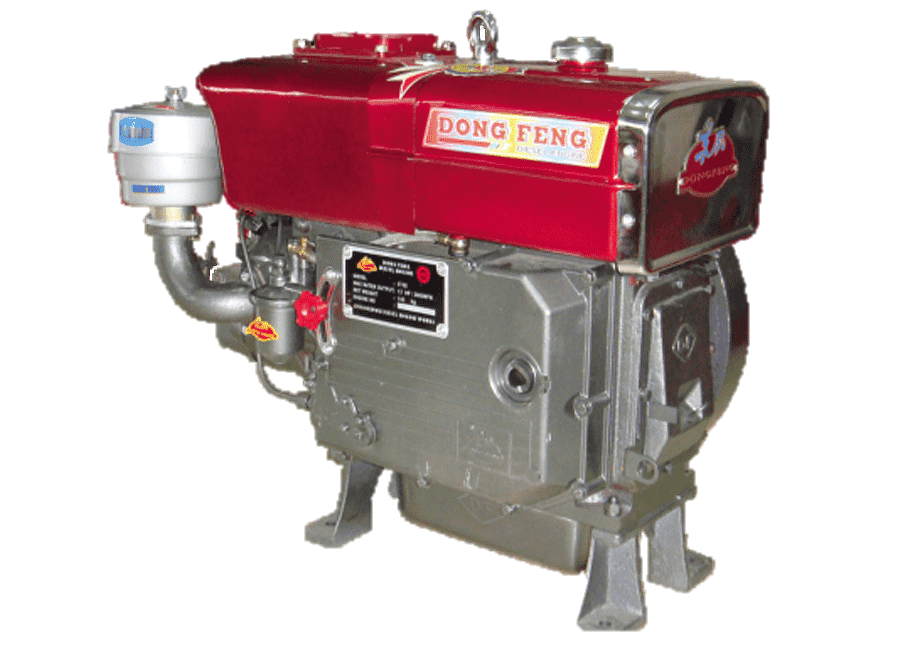 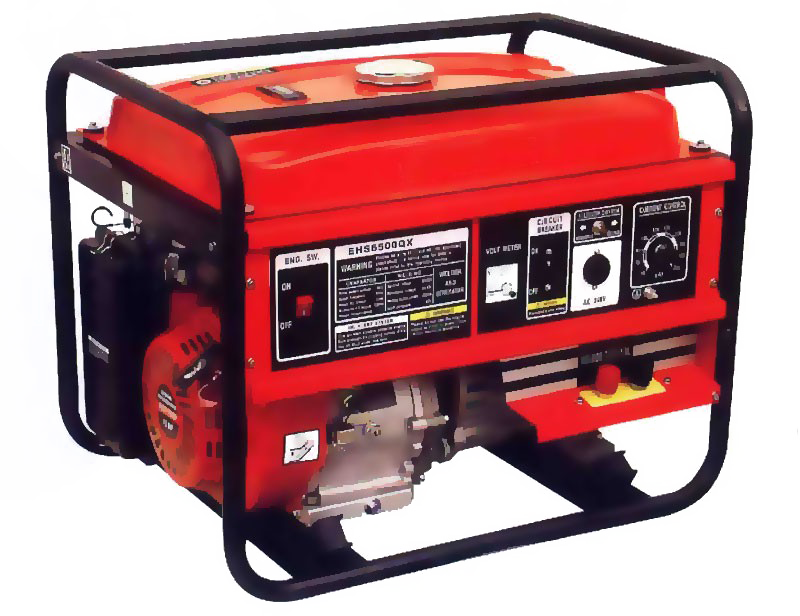 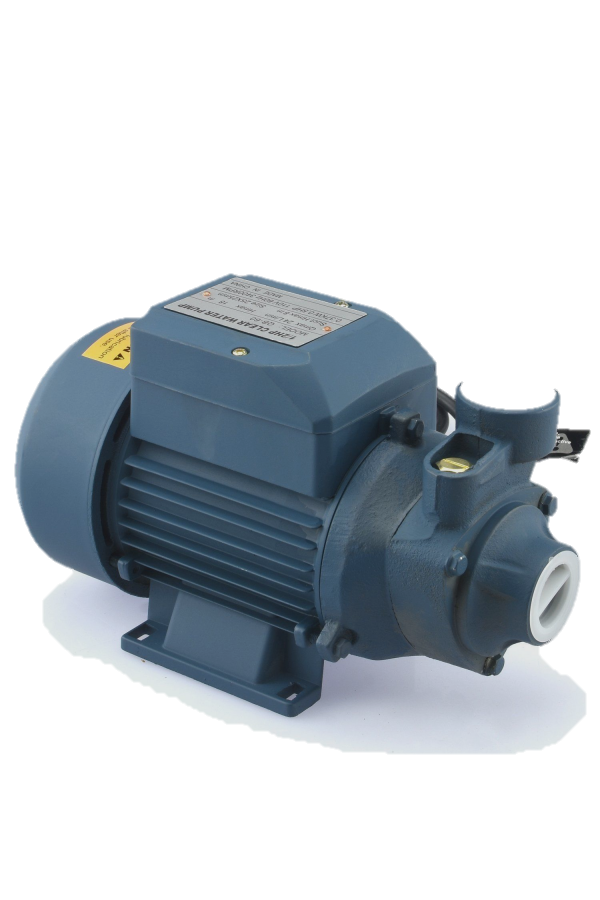 জেনারেটর
যান্ত্রিক শক্তি-বৈদ্যুতিক শক্তি
ইঞ্জিন
রাসায়নিক শক্তি-যান্ত্রিক শক্তি
মোটর
বৈদ্যুতিক শক্তি-যান্ত্রিক শক্তি
31-Mar-21
Engr. Md. Shofi Uddin
কাজ ও শক্তি
প্রয়োগবিন্দুর সরণের উপাংশ x
বলের প্রয়োগবিন্দু
বলF
বস্তু
কাজ = বল × বলের দিকে সরণের উপাংশ
W = F × x
কাজ করার সামর্থ্য আছে অর্থাৎ শক্তি আছে।
Engr. Md. Shofi Uddin
31-Mar-21
আনত তলে সরণে কাজ ও শক্তি
S
F
θ
প্রয়োগবিন্দুর সরণের উপাংশ x = S cosθ
বলের প্রয়োগবিন্দু
কাজ = বল × বলের দিকে সরণের উপাংশ
W = F × x
W = F × S cosθ
আনত তলে কাজ করার সামর্থ্য আছে অর্থাৎ শক্তি আছে।
31-Mar-21
Engr. Md. Shofi Uddin
সরণ ছাড়া কাজ ও শক্তি
বস্তু
বলF
প্রয়োগবিন্দুর সরণের উপাংশ x = 0
বলের প্রয়োগবিন্দু
কাজ = বল × বলের দিকে সরণের উপাংশ
W = F × x
W = F × 0
W = 0
কাজ করার সামর্থ্য নাই অর্থাৎ শক্তি নাই।
31-Mar-21
Engr. Md. Shofi Uddin
কাজ করার হারকে ক্ষমতা (power) বলে।
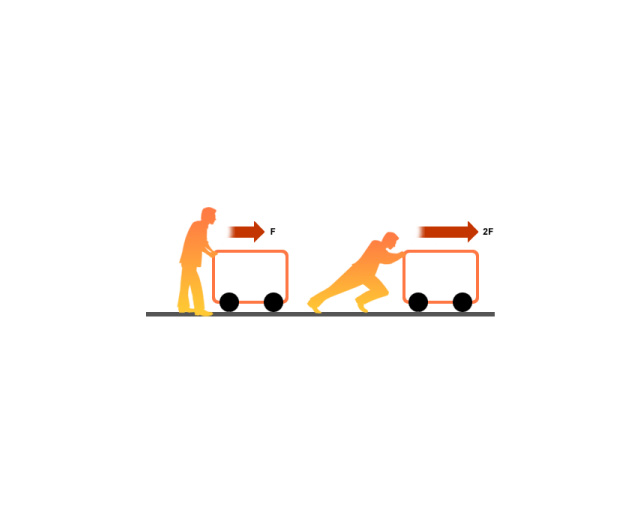 20 kg
দুরুত্ব = 10 m                               সময়= 5 sec
ক্ষমতা=40 kg-m/s
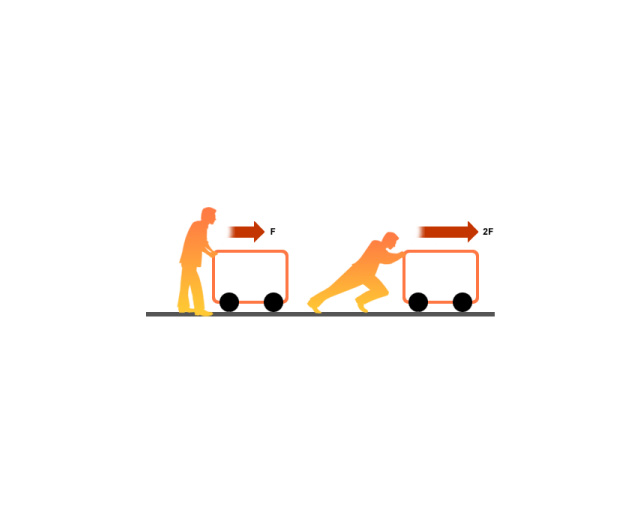 20 kg
দুরুত্ব= 10 m                              সময় = 10 sec
ক্ষমতা=20 kg-m/s
31-Mar-21
Engr. Md. Shofi Uddin
টর্ক(Torque) বা মোমেন্ট হলো বল ও লম্ব দুরুত্বের গুনফল
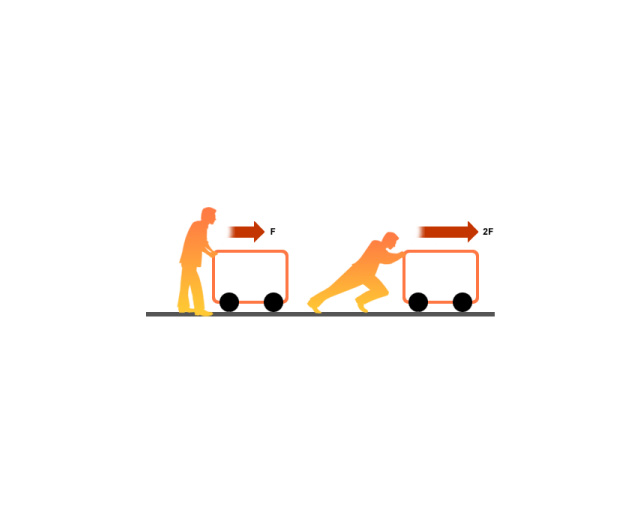 20 kg
দুরুত্ব = 10 m                               সময়= 5 sec
ক্ষমতা=কাজ/সময় 20×10/5 =40 kg-m/s
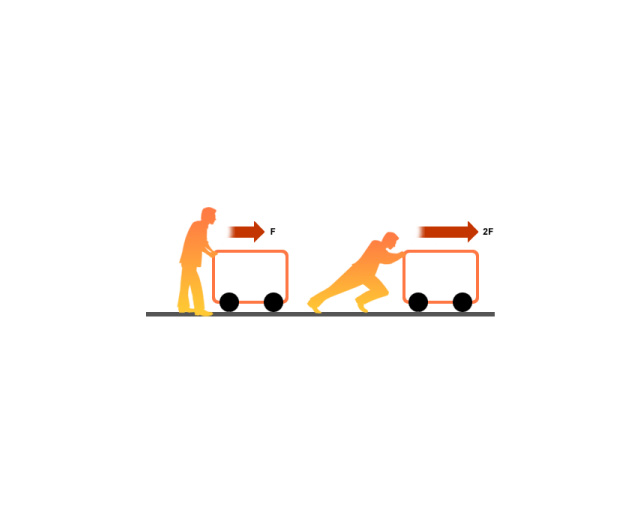 20 kg
দুরুত্ব= 10 m
টর্ক বা মোমেন্ট=বল × আর্মের দৈর্ঘ্য
=20kg×10m=200 kg-m
31-Mar-21
Engr. Md. Shofi Uddin
1 Hp - ১ হর্স পাওয়ার
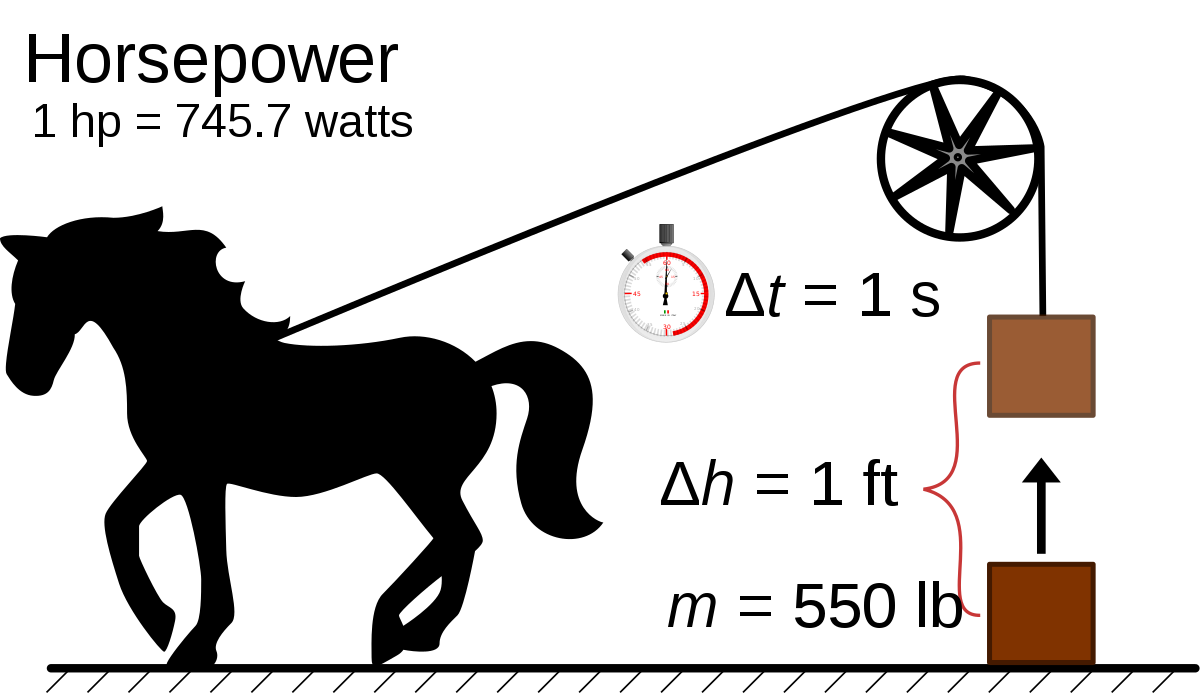 1s
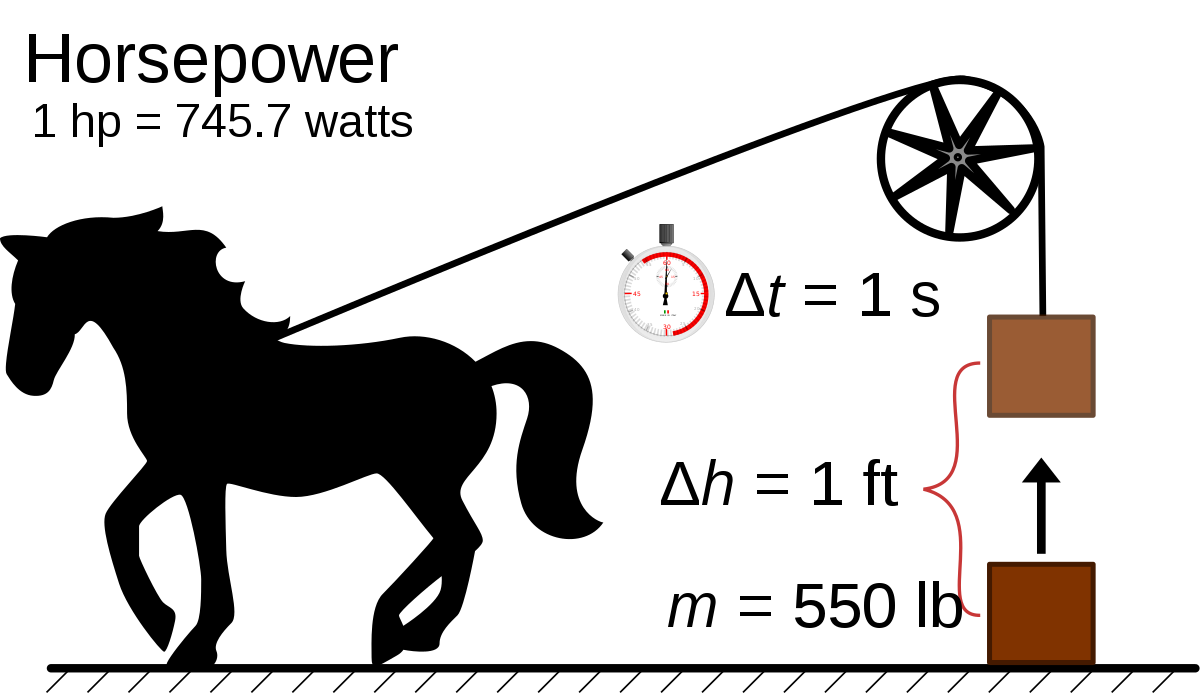 1m
75 Kg
MKS পদ্ধতি
FPS পদ্ধতি
31-Mar-21
Engr. Md. Shofi Uddin
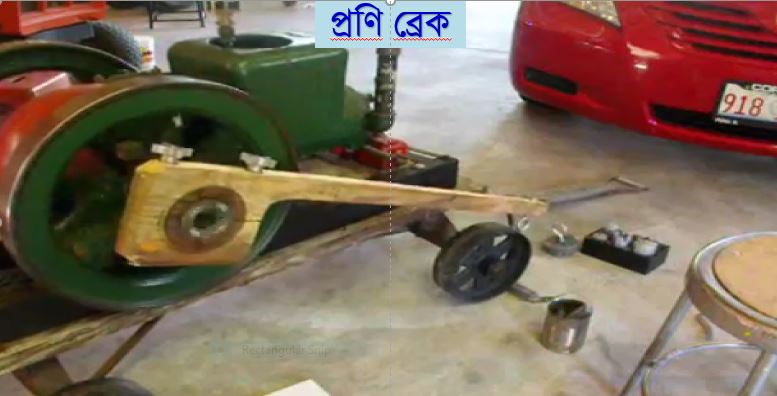 31-Mar-21
Engr. Md. Shofi Uddin
প্রণি ব্রেক
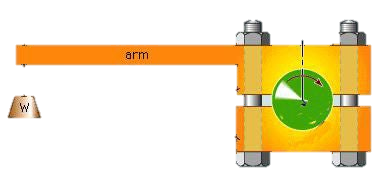 2πNT
BHP=
4500
N=টেকোমিটার থেকে প্রাপ্ত RPM
T=W×arm এর দৈর্ঘ্য
31-Mar-21
Engr. Md. Shofi Uddin
31-Mar-21
Engr. Md. Shofi Uddin
জোড়ায় কাজ
যান্ত্রিক শক্তিতে রুপান্তর করে এরূপ একটি যন্ত্রের নাম বল।

  বিদ্যুৎ শক্তিতে রুপান্তর করে এরূপ একটি যন্ত্রের নাম বল।
31-Mar-21
Engr. Md. Shofi Uddin
একক কাজ
কাজ কী ?
 কাজের একক কী ?
শক্তি কী ?
 শক্তির একক কী ?
31-Mar-21
Engr. Md. Shofi Uddin
মূল্যায়ন
১ হর্স পাওয়ার কাকে বলে? 

 ইঞ্জিনের কাজ কী?

 পাওয়ার ও টর্কের মধ্যে পার্থক্য কী?
 
 প্রণি ব্রেকের সাহায্যে বিএইচপি নির্ণয়ের পদ্ধতি বর্ণনা কর?
31-Mar-21
Engr. Md. Shofi Uddin
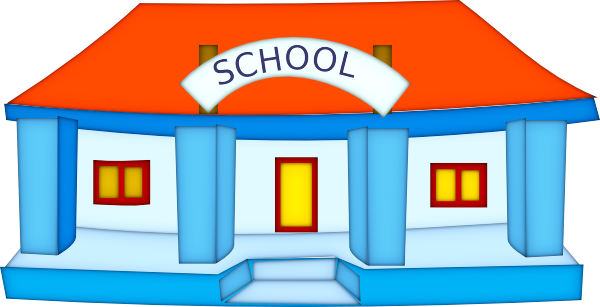 বাড়ির কাজ
শক্তির রূপান্তর উল্লেখ করে তোমার বাড়িতে ব্যবহৃত যন্ত্রপাতির একটি তালিকা তৈরী কর।
31-Mar-21
Engr. Md. Shofi Uddin
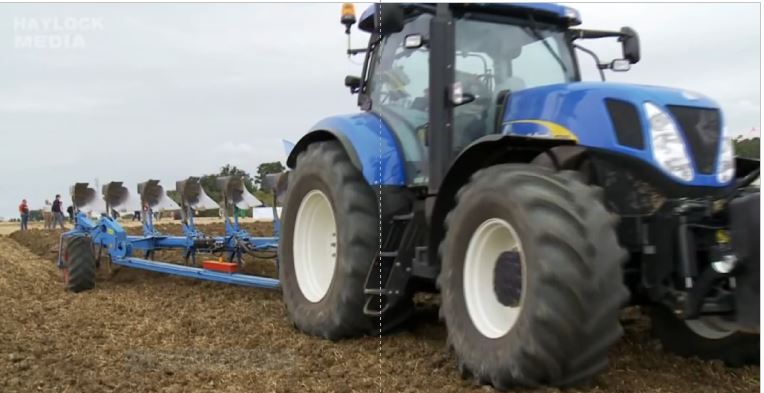 ধন্যবাদ
31-Mar-21
Engr. Md. Shofi Uddin